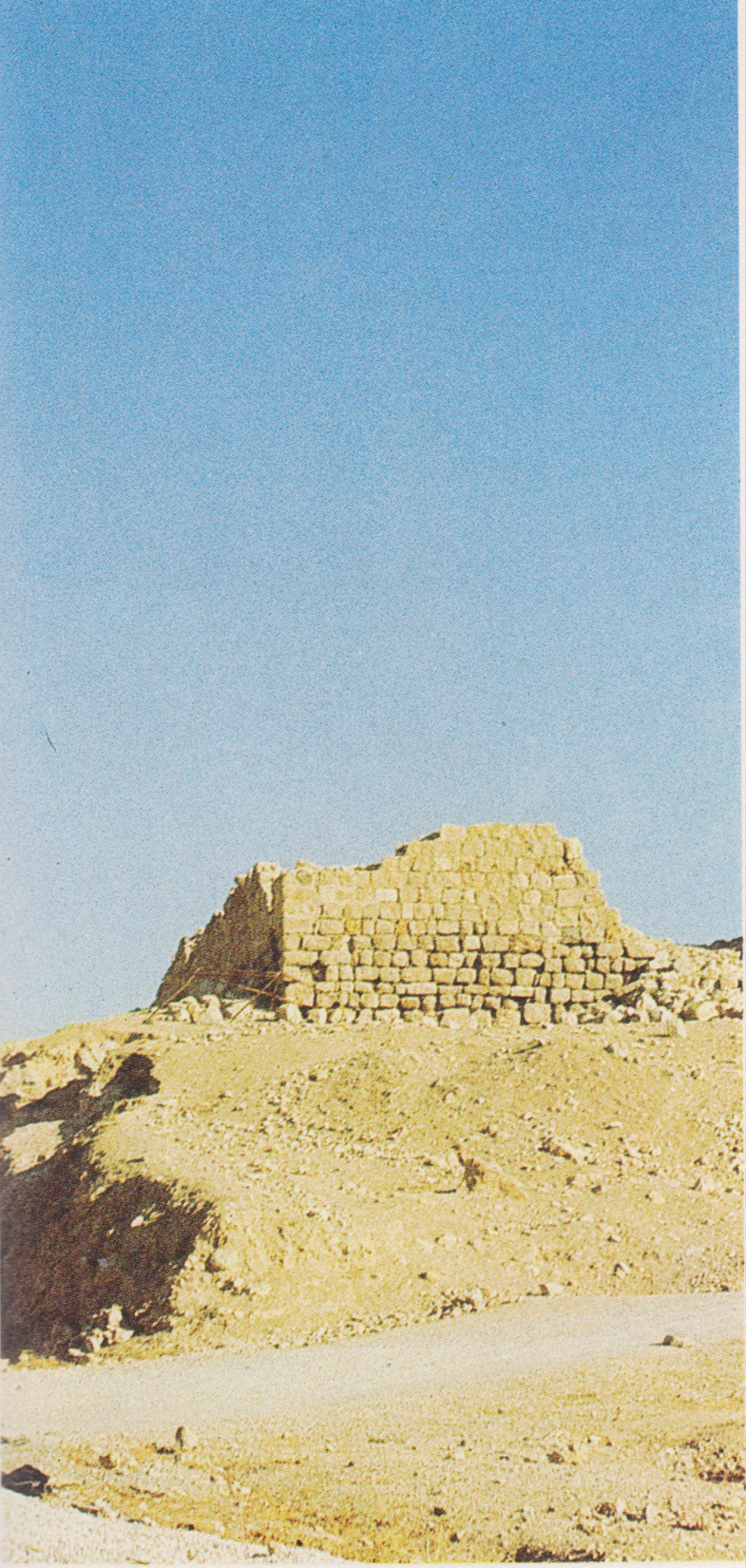 KHAN DEL SAMARITANO, a metà strada tra Gerusalemme e Gerico